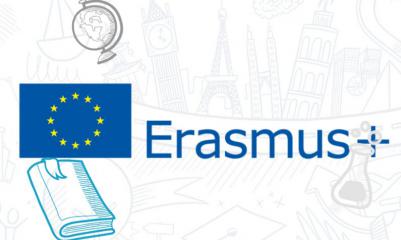 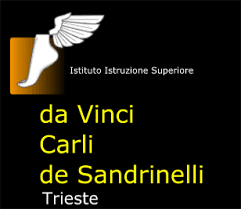 ATTIVITA’ KA 101- STAFF MOBILITY
Nome del progetto: AN INTERCULTURAL CLICK
Accordo n. 2017-1-IT02-KA101-035730
PIC N. 933155909
Anno Scolastico 2018-2019
Referente del progetto: Prof.ssa Fulvia Carbonaio
Staff di progetto: Prof.ssa Liviana Micheli
PROGETTO  ERASMUS + KA1
OFFERTA FORMATIVA:
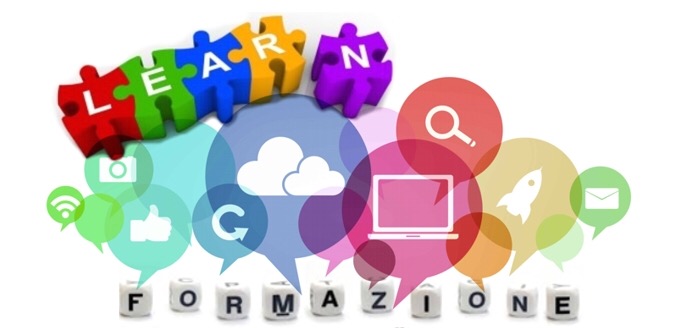 L’offerta formativa è stata costruita a partire dai bisogni del territorio su cui opera e pone particolare accento sulle lingue straniere che rappresentano l’asse portante degli indirizzi di studio.
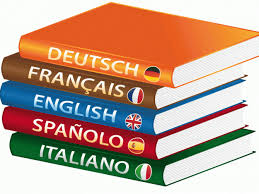 Vengono studiate le principali lingue comunitarie: l’inglese, quale prima lingua straniera, mentre per la seconda e terza lingua straniera l’offerta prevede la scelta fra tedesco, francese e spagnolo.
Politica e Didattica
Da anni la politica didattica dell’istituto si è caratterizzata sempre più per una esplicita vocazione all’accoglienza di ogni studente, sia italiano che di origine straniera , risultano iscritti anche allievi stranieri rifugiati, diversamente abile (L. 104/92), con disturbi specifici di apprendimento (DSA – L.170/2010), in situazione di disagio personale e familiare (BES – D.M. 27.12.2012), con esigenza di ri-orientamento e orientamento per favorire il successo formativo e prevenire l’abbandono scolastico.
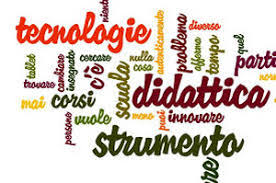 Posizione Strategica
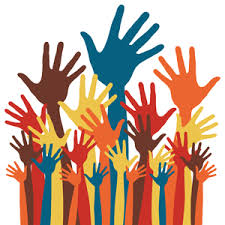 L’istituto rappresenta ormai un punto  di riferimento importante a livello provinciale e un laboratorio per la popolazione scolastica è situato nel quartiere storico di San Giacomo e si caratterizza per il forte radicamento territoriale in un quartiere ad alta immigrazione.
È il punto di riferimento a livello provinciale  per   la formazione superiore dei figli delle famiglie immigrate  grazie anche ad un’offerta formativa orientata ad un’alta professionalizzazione ed internazionalizzazione che permette agli studenti di collocarsi molto presto nel mondo del lavoro.
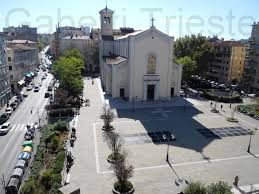 PIANI DI MOBILITA’ EUROPEA:BISOGNI E OBIETTIVI
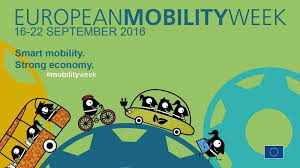 Il piano intende potenziare tutte le professionalità presenti nell’istituto, dal Dirigente Scolastico, ai docenti, al personale amministrativo e ausiliario tramite la partecipazione ad attività formative di breve durata, in quanto le criticità rilevate nel sostituire il personale assente non consentono una partecipazione più lunga.
Si rileva la necessità di un’azione formativa a 360 gradi di tutte le componenti del personale scolastico; pertanto alla luce dei suddetti dati d’istituto si individuano bisogni e necessità di intervento nelle seguenti aree:
INTERNAZIONALIZZAZIONE e MODERNIZZAZIONE 
IMPLEMENTAZIONE QUALITATIVA DEGLI INTERVENTI PER IL SUCCESSO FORMATIVO
IMPATTO ATTESO
INTERNAZIONALIZZAZIONE e MODERNIZZAZIONE
In relazione alle competenze di comunicazione nelle lingue straniere e l’utilizzo funzionale delle nuove tecnologie (TIC). Tali competenze devono essere acquisite da tutte le componenti del personale (docenti e personale non docente), in quanto le stesse sono richieste e ben si inseriscono nella dimensione europea dell’istituto.
IMPATTO ATTESO
L’impatto atteso sarà verificato sia a livello individuale che d’istituto. A livello individuale/interpersonale i partecipanti avranno acquisito maggiori competenze relazionali e personali, derivanti dall’esperienza in un contesto multiculturale e in una dimensione europea.   
A livello d’istituto, le aumentate competenze didattiche acquisite dai docenti nei vari campi individuati  diventeranno parte integrante del Piano dell’Offerta Formativa, ampliando la stessa tramite una  rivisitazione della didattica quotidiana, favorendo l’approccio interculturale.
IMPLEMENTAZIONE QUALITATIVA DEGLI INTERVENTI PER IL SUCCESSO FORMATIVO
Di tutti gli studenti, migliorando e diffondendo ai team docenti l’approccio didattico rispetto agli special needs , attraverso l’innovazione della relazione didattico-educativa, in particolare con le metodologie di coinvolgimento attivo, l’utilizzo costante delle TIC e la didattica laboratoriale, la metodologia CLIL.
Le nuove buone prassi didattiche e organizzative, rivolte a tutti gli studenti frequentanti l’istituto, creeranno negli stessi una visione positiva del sé e il superamento di situazioni di disagio personale, con l’obiettivo di prevenire il precoce abbandono scolastico, potenziando le competenze sociali e professionali necessarie per un inserimento nel mondo del lavoro alla fine del percorso scolastico, consolidando l’acquisizione delle competenze chiave di cittadinanza europea e quelle specifiche previste dalle nuove linee guida per gli istituti tecnici e professionali.
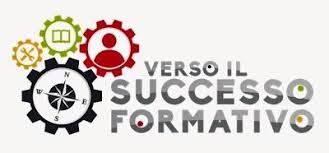 La dimensione europea e il contesto globalizzato in cui si muove l’istituto,  rappresentano la carta identitaria dei bisogni dello stesso.
Nasce quindi l’esigenza di sviluppare un piano di internazionalizzazione che presenti scelte strategiche di miglioramento e proiezione internazionale basati su una solida formazione di tutto il personale della scuola e scelte tese a favorire il successo formativo e professionale dell’utenza.
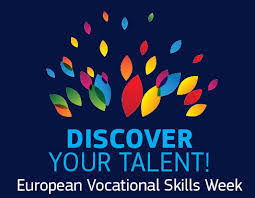 AREE DI MIGLIORAMENTO PREVISTE:
Lingua Inglese livello di base, intermedio e avanzato: per qualificare l’insegnamento della lingua inglese sia per i docenti curricolari che per i docenti di sostegno; rafforzare i contatti internazionali e la ricaduta didattica; promuovere nuove collaborazioni; internazionalizzazione dell’Istituto.
Lingua Spagnola, Lingua Francese e Lingua Tedesca livelli di base, intermedio  e avanzato: per qualificare l’insegnamento della lingua spagnola, francese e tedesca; rafforzare i contatti internazionali e la ricaduta didattica; promuovere nuove collaborazioni; internazionalizzazione dell’Istituto.
Metodologia CLIL: per promuovere le sperimentazioni in classe.
Uso di ICT per gli Special Needs: nell’insegnamento e nella pratica quotidiana per sviluppare le competenze digitali degli insegnanti e degli studenti con Special Needs
Comunicazione Professionale: per le relazioni e la gestione delle risorse umane.
Internazionalizzazione: per formulare un buon Piano di Sviluppo Europeo.
GESTIONE DEL PROGETTO
Ricevuto il finanziamento e verificati i costi, sessioni e date dei corsi verrà richiesta la stipula di un accordo o lettera d’intenti a conferma che tutti i corsi saranno disponibili per il personale che sarà inviato in formazione. 
In seguito, lo staff di progetto, formato dal Dirigente Scolastico, dal Direttore dei Servizi Generali Amministrativi, dalla docente referente del progetto e dal team di docenti di supporto, provvederà a valutare periodicamente l’andamento del progetto per quel che riguarda la sua gestione (finanziaria, amministrativa, organizzativa), la rispondenza agli obiettivi, l’efficacia delle prassi, l’ottimizzazione delle risorse e dei risultati.
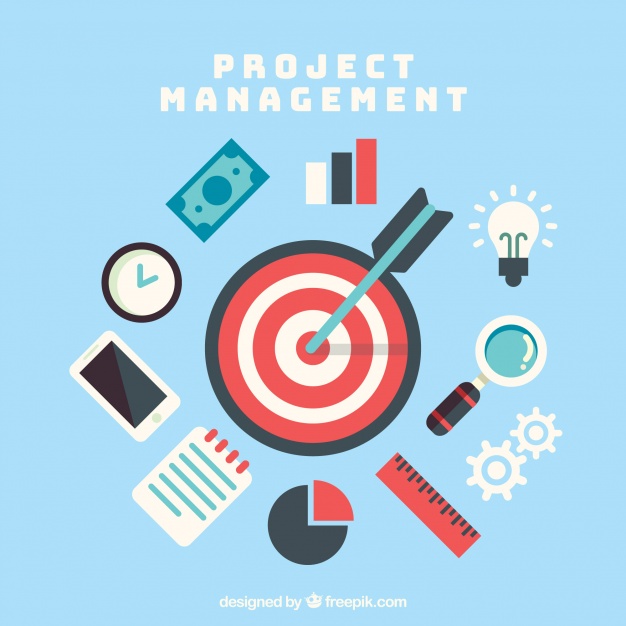 Per ciò che riguarda gli aspetti amministrativo-contabili saranno referenti responsabili e provvederanno a tutti gli adempimenti necessari il Dirigente Scolastico e il Direttore per i Servizi Amministrativi Generali .
La contabilità del progetto sarà analitica e separata dalla contabilità generale per permettere l’esatta individuazione dei centri di costo.
ATTIVITÀ
Le attività previste sono state seguite dalle seguenti fasi progettuali:
Analisi e rilevazione dei bisogni di sviluppo e qualificazione dell’istituto
Mappatura dei bisogni formativi del personale
Definizione degli obiettivi di  miglioramento e qualificazione
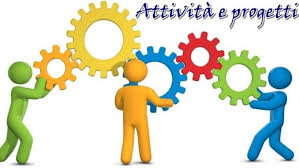 TIPOLOGIA E DESTINAZIONI DELLA MOBILITA’ SHORT TERM ACTIVITIES- CORSI DELLA DURATA DI UNA SETTIMANA
ORGANIZZAZIONI OSPITANTI:
LINK SCHOOL OF ENGLISH- SWIEQUI (MALTA)
 
ETI EUROPEAN TRAINING INSTITUTE- ST.JULIAN’S (MALTA)
 
ESCUELA MONTALBAN- GRANADA (SPAGNA)
 
INSTITUTO MEDITERRANEO SOL-GRANADA (SPAGNA)
 
U LEARN SCHOOL- DUBLINO (IRLANDA)
 
LYON BLEU INTERNATIONAL- LIONE (FRANCIA)
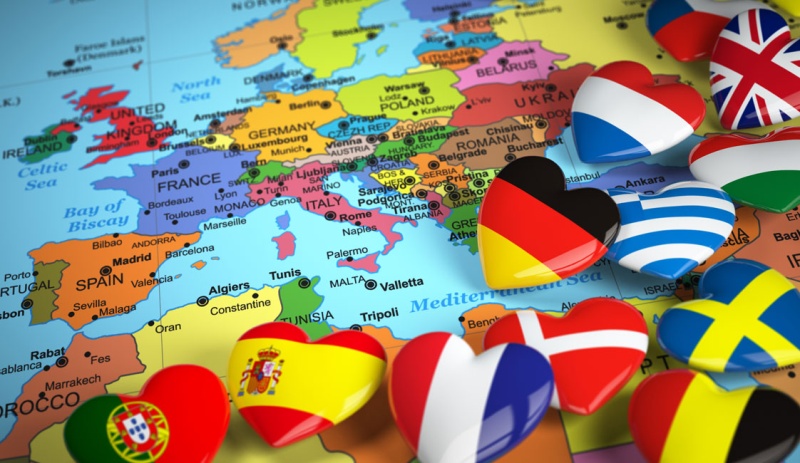 MOBILITÀ
INTENSIVE ENGLISH: 8 MOBILITA’  (DOCENTI)
 
SPAGNOLO INTENSIVO: 6 MOBILITA’  (DOCENTI)
 
FRANCESE INTENSIVO: 1 MOBILITA’  (DOCENTI)
 
METODOLOGIA CLIL: 3 MOBILITA’  (DOCENTI)
 
ICT PER GLI SPECIAL NEEDS: 2 MOBILITA’  (DOCENTI)
 
INGLESE PER GLI SPECIAL NEEDS: 4 MOBILITA’  (DOCENTI)
 
COMUNICAZIONE PROFESSIONALE: 7 MOBILITA’ – Intensive English
(DIRIGENTE SCOLASTICO,PERSONALE AMMINISTRATIVO, COLLABORATORI SCOLASTICI, TECNICI)
IMPATTO
Al fine di implementare la qualità e garantire il miglioramento continuo, a conclusione delle singole attività del progetto verranno proposti questionari specifici per verificare il grado di soddisfazione in merito agli aspetti pratici, organizzazione, comunicazione, programma formativo
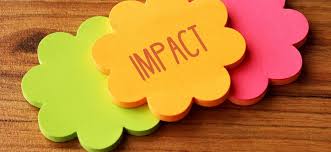 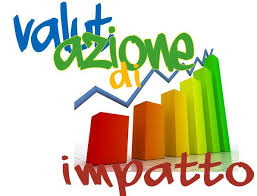 L’impatto principale atteso sui partecipanti è lo sviluppo di capacità di comunicazione e relazione in lingua straniera in un contesto di dimensione europea e multiculturale, l’implementazione di competenze professionali e linguistiche, in una sinergia positiva che solo una full immersion può offrire
IMPATTO SCOLASTICO
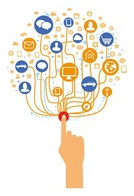 L’impatto sull’organizzazione avverrà mediante lo sviluppo di una riorganizzazione didattica e gestionale che tenga conto dei bisogni, punto di partenza del progetto stesso.
L’impatto sulla scuola si configura con il miglioramento e ampliamento dell’offerta formativa e con la ricaduta positiva sulla sua immagine nel territorio. L’applicazione delle nuove competenze professionali acquisite migliorerà la formazione degli studenti, i quali attraverso le esperienze di alternanza scuola lavoro e il relativo feedback, consentiranno all’Istituto di collocarsi al meglio nel locale tessuto sociale ed economico
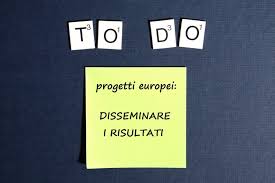 DISSEMINAZIONE E FEEDBACK
I protagonisti della validità dell’esperienza formativa saranno i partecipanti stessi con modalità che comprenderanno la testimonianza informale; una relazione scritta, da consegnare al termine della formazione;  l’applicazione del metodo jobshadowing  all’interno dell’istituto,  finalizzato alla diffusione fra i pari dell’applicazione delle competenze acquisite all’estero.
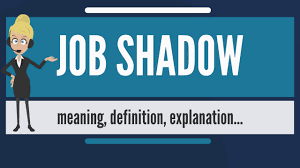 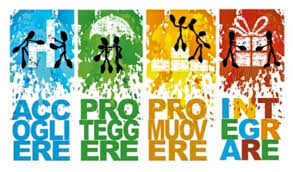 Tale prassi  verrà utilizzata per promuovere la conoscenza del progetto europeo da parte degli studenti e dei genitori nelle iniziative di orientamento (Open Day) , partecipazione a programmi radiofonici (RAI RADIO 1), condivisione di buone pratiche con i  partecipanti al Progetto Erasmus+ KA2.
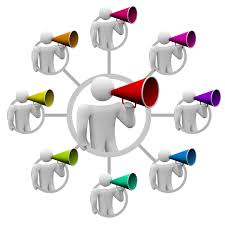 La dissemination  effettuata in questi termini consente di rispettare i criteri di efficacia, efficienza e sostenibilità gestionale, implementando nel contempo una capillare informazione relativa al progetto stesso
MONITORAGGIO E VALUTAZIONE
La valutazione finale sugli aspetti professionali verrà attuata dallo staff di progetto sulla base dei documenti depositati al termine delle diverse attività (relazioni, questionari di gradimento, questionario di autovalutazione, degli esiti dell’applicazione delle competenze acquisite, della documentazione delle attività di formazione, ecc.).
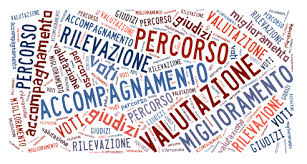 RISULTATI  ATTESI
Buone pratiche e nuove metodologie nelle attività quotidiane.
Piano dell’Offerta Formativa rinnovato (inclusione e successo formativo).
Internazionalizzazione dell’Istituto rafforzata con promozione di attività di sviluppo dell’intera comunità scolastica.